Realizarea Programului de lucrări statistice pentru anul 2023
Şedința
Consiliului Național pentru Statistică (CNS)
21 martie 2024
Programul de lucrări statistice (PLS) pentru anul 2023
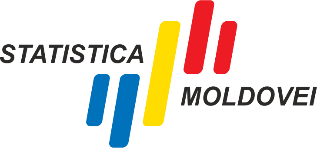 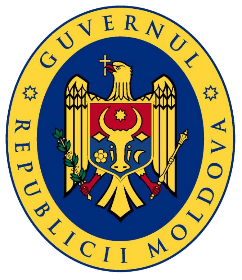 Realizarea PLS, 2023
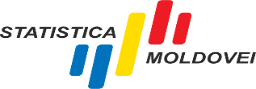 Consiliul Național pentru Statistică, 21 martie 2024
3
Activitatea de diseminare
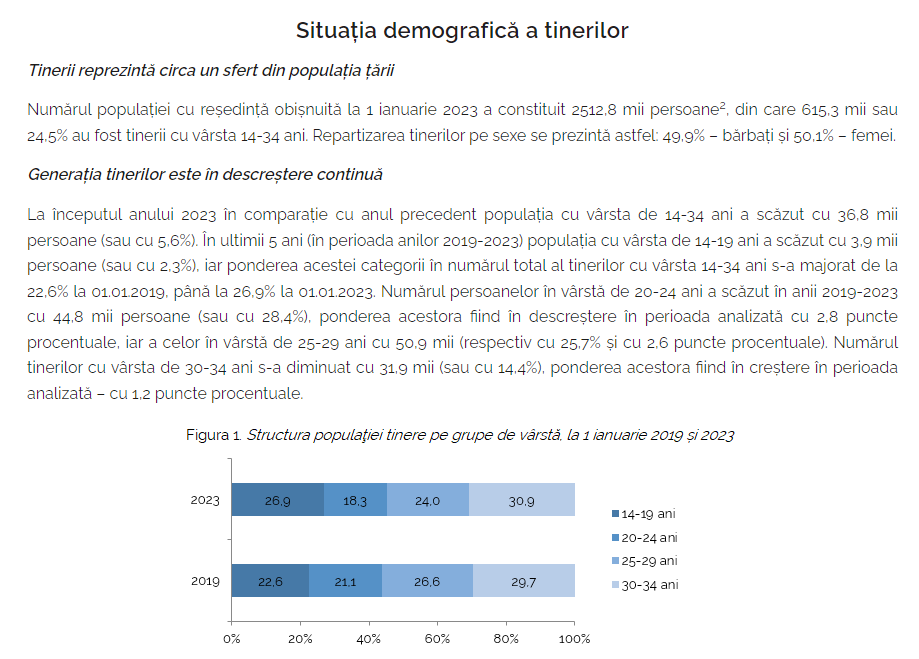 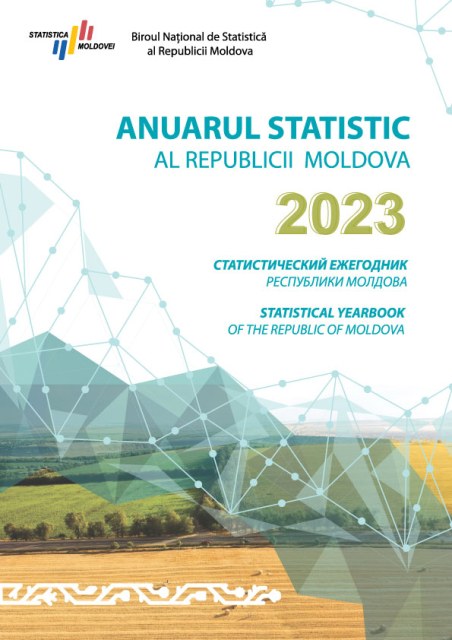 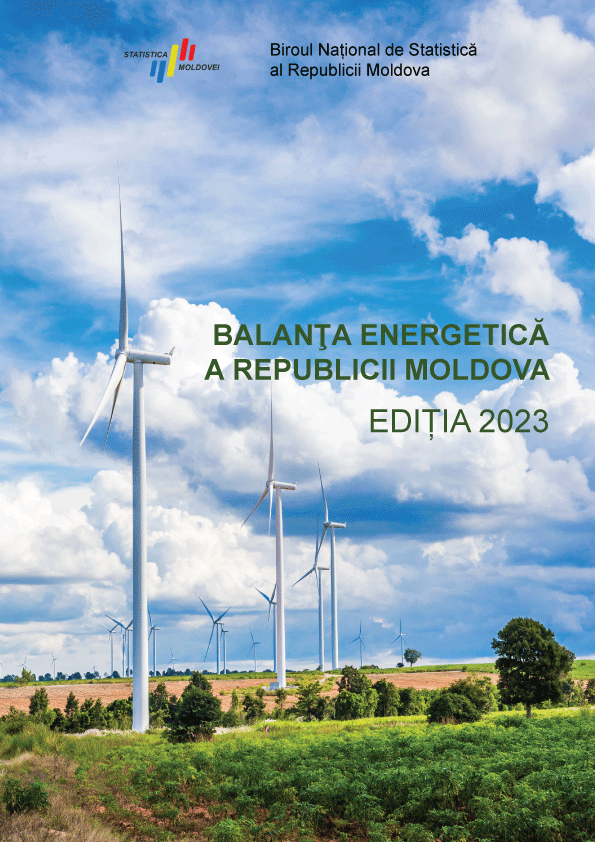 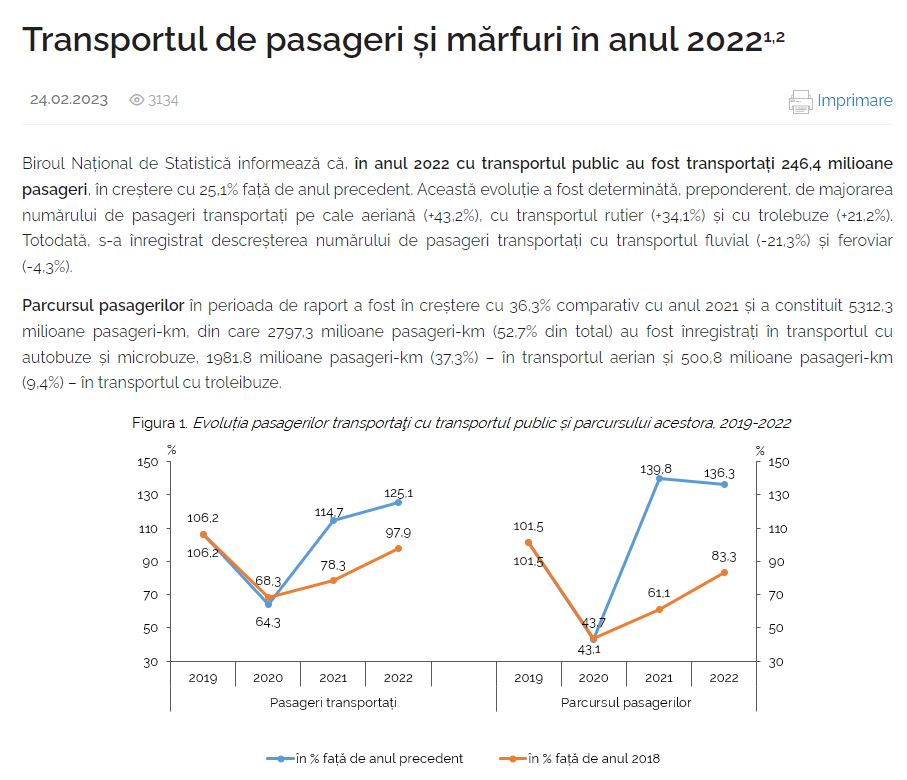 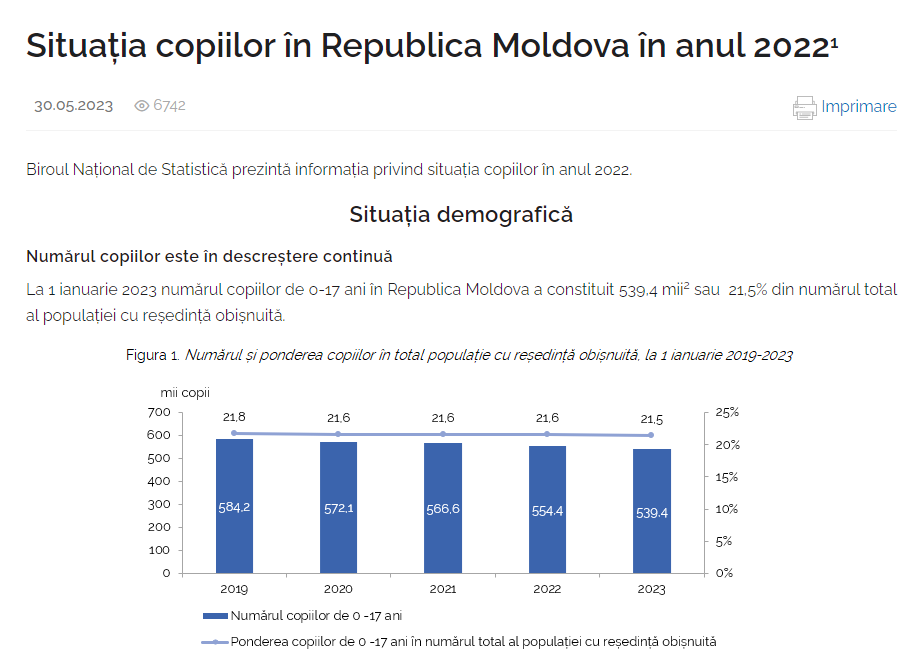 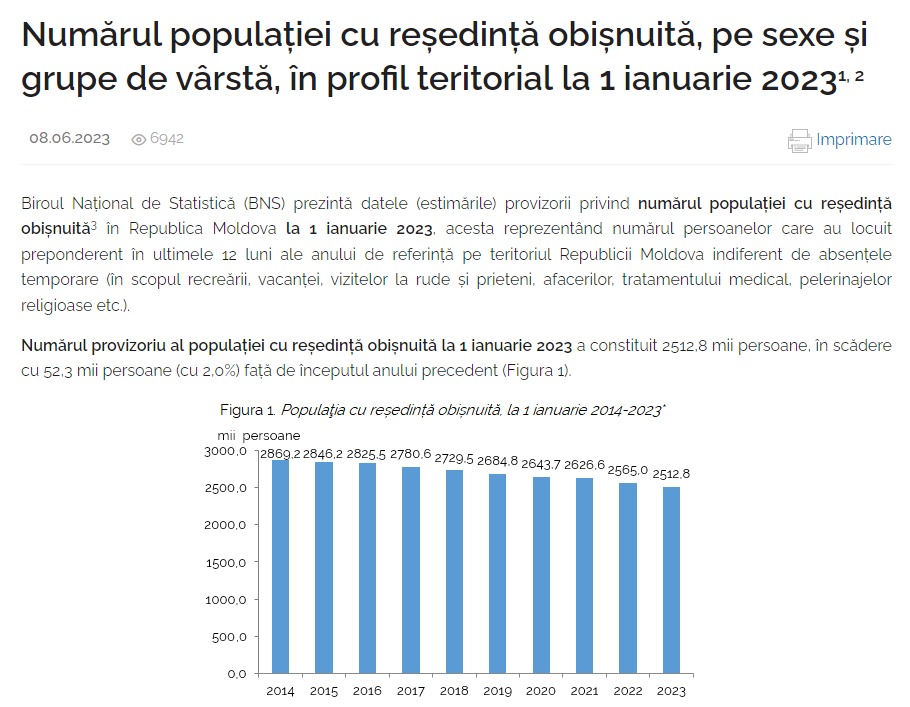 141 comunicate cu informații statistice
20 publicații statistice
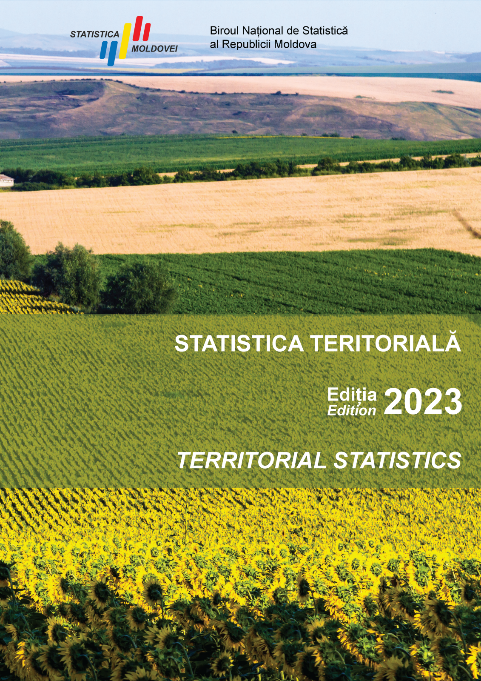 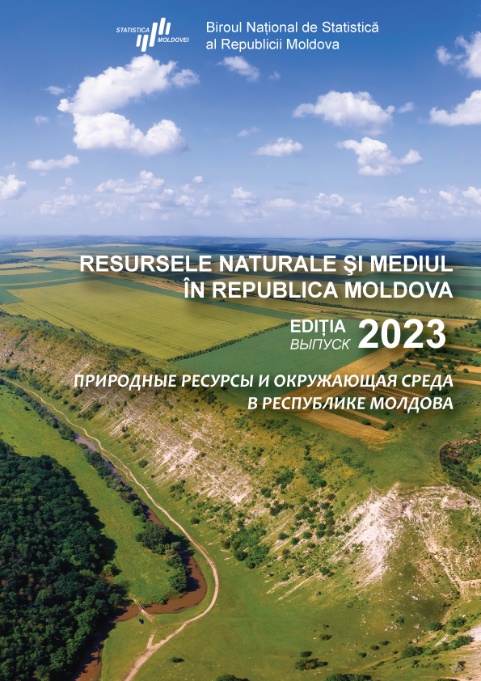 Chestionare internaționale prezentate
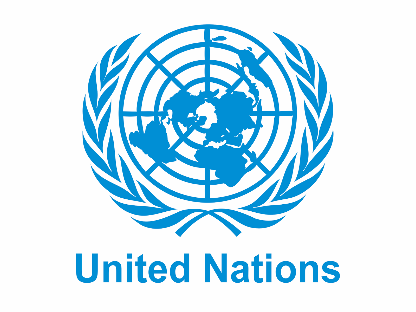 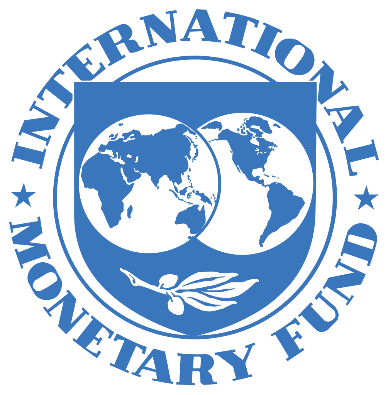 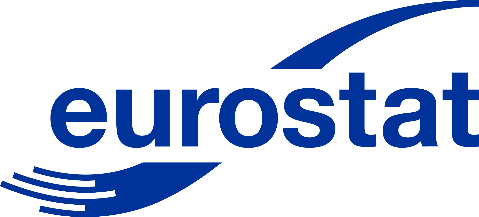 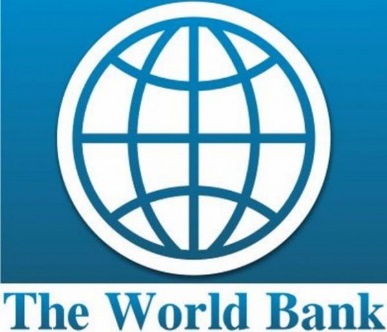 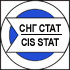 134 chestionare prezentate către organismele internaționale
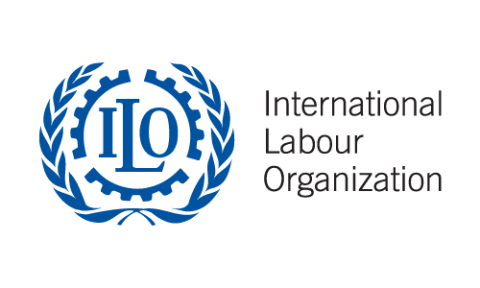 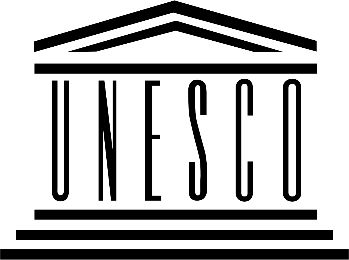 Lucrări statistice noi în 2023
Implementată Ancheta de conjunctură cu periodicitate trimestrială în conformitate cu programul UE de armonizare a Anchetelor de conjunctură (Business and Consumer Surveys) care servește pentru colectarea opiniilor și estimărilor proprii ale entităților privind evoluția indicatorilor economici pe termen scurt şi mediu ale activității mediului de afaceri
Indicii valorici ai vânzărilor (livrărilor) de mărfuri și servicii în baza declarațiilor TVA deținute de către Serviciul Fiscal de Stat
Realizarea activităților în cadrul lucrărilor Programului Comparabilității Internaționale al PIB și a Parității Puterii de Cumpărare a valutelor naționale din cadrul rundei globale 2021
Consiliul Național pentru Statistică, 21 martie 2024
6
Realizări în afara Programului de lucrări statistice
efectuat Recensământul de probă și ancheta post recenzare de probă (în perioada 28.08.2023-10.10.2023) în 11 localități ale țării. Rezultatele RPL de probă și lecțiile învățate, inclusiv Raportul cu privire la realizarea recensământului de probă al populației și locuințelor au fost examinate în cadrul ședinței Comisiei naționale pentru recensământul populației și locuințelor din 21.11.2023;
elaborate calcule experimentale privind Tabelul Resurse-Utilizări, 2021, prețuri curente; 
revizuite în retrospectivă seriile dinamice vizând conturile consolidate pentru anii 2014-2021 (conturile consolidate, total pe economie și conturile restul lumii).
Consiliul Național pentru Statistică, 21 martie 2024
7
Diseminarea statisticilor oficiale în 2023
Consiliul Național pentru Statistică, 21 martie 2024
8
2. Lucrările executate și informații și date furnizate de către ministere, alte autorități ale administrației publice centrale și alte entități pentru elaborarea și diseminarea statisticilor oficiale
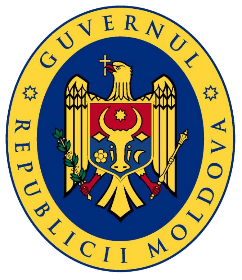 Consiliul Național pentru Statistică, 23 martie 2023
9
2. Lucrările executate și informații șI date furnizate de către ministere, alte autorități ale administrației publice centrale și alte entități pentru elaborarea și diseminarea statisticilor oficiale
2. Lucrările executate și informații șI date furnizate de către ministere, alte autorități ale administrației publice centrale și alte entități pentru elaborarea și diseminarea statisticilor oficiale
2. Lucrările executate și informații șI date furnizate de către ministere, alte autorități ale administrației publice centrale și alte entități pentru elaborarea și diseminarea statisticilor oficiale
Consiliul Național pentru Statistică, 23 martie 2023
12
Provocări ce țin de realizarea PLS, 2023
Dificultăți întâmpinate în accesul Surselor de Date Alternative (administrative și private)
Insuficiența resurselor umane 
Raportarea electronică/TIC
13
Vă mulțumim pentru atenție!
Consiliul Național pentru Statistică, 23 martie 2023
14